DIDÁTICA APLICADA À ODONTOPEDIATRIA
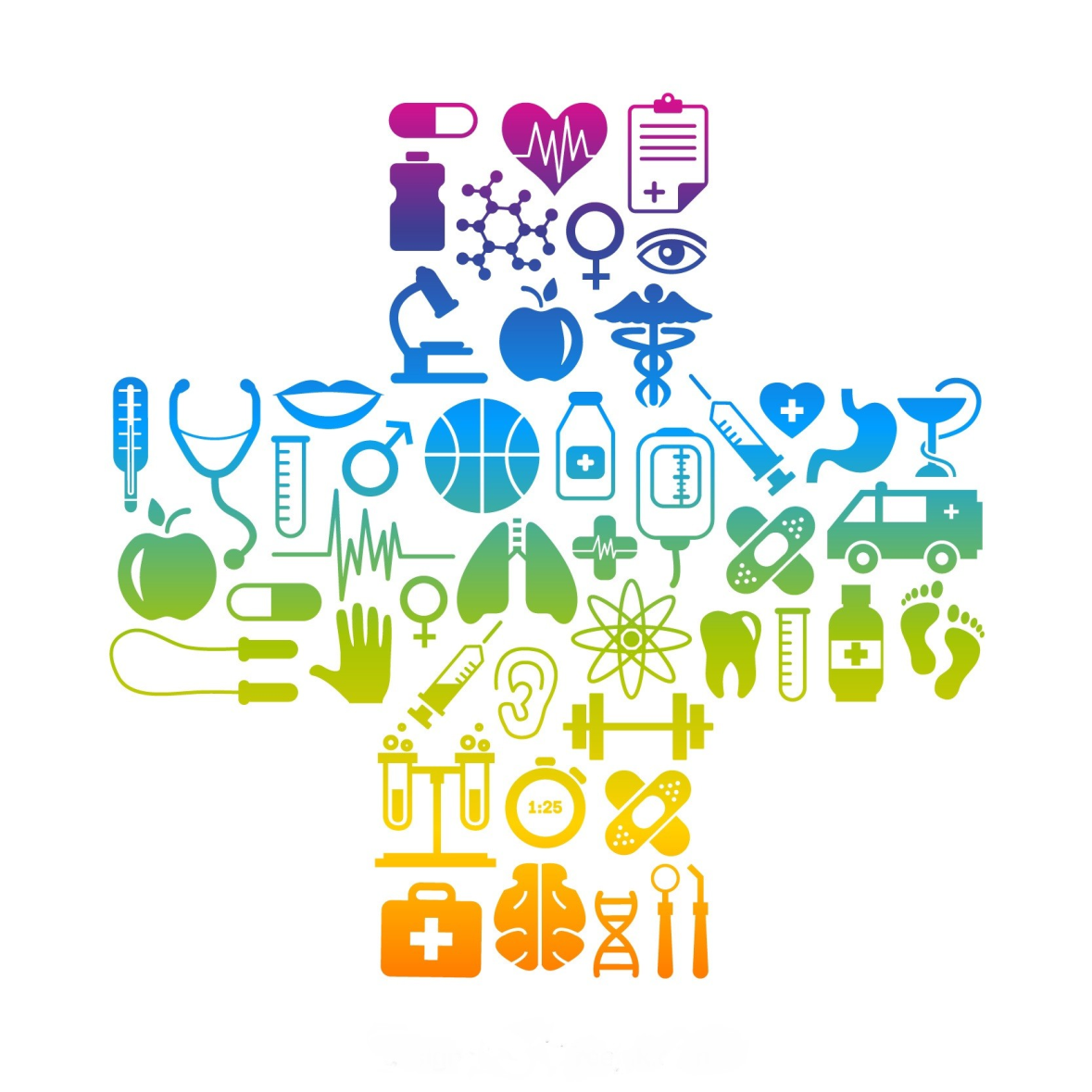 Learning by teaching basic life support: a
non-randomized controlled trial with
medical students
Sérgio Geraldo Veloso, Gabriel Santos Pereira, Nathália Nascimento Vasconcelos, Maria Helena Senger,
Rosa Malena Delbone de Faria
Maria Eduarda Franco Viganó
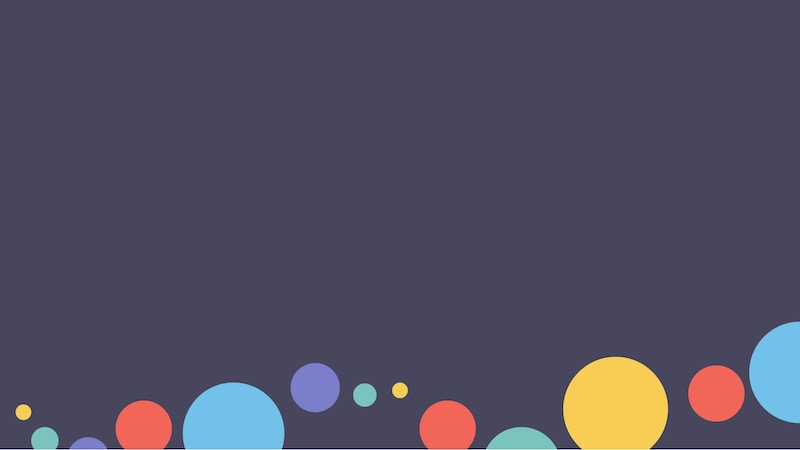 Background
Ampliação do número de vagas
Criação de novas escolas de Medicina
Aumentar o número de médicos
Melhorar a distribuição pelo país
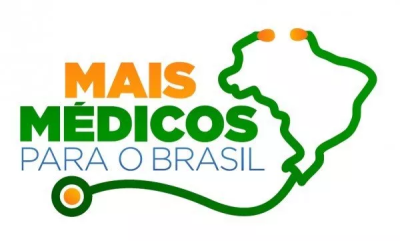 Atender às necessidades da comunidade local
Aumento da aquisição, retenção e transferência de conhecimentos
Metodologias ativas de ensino-aprendizagem
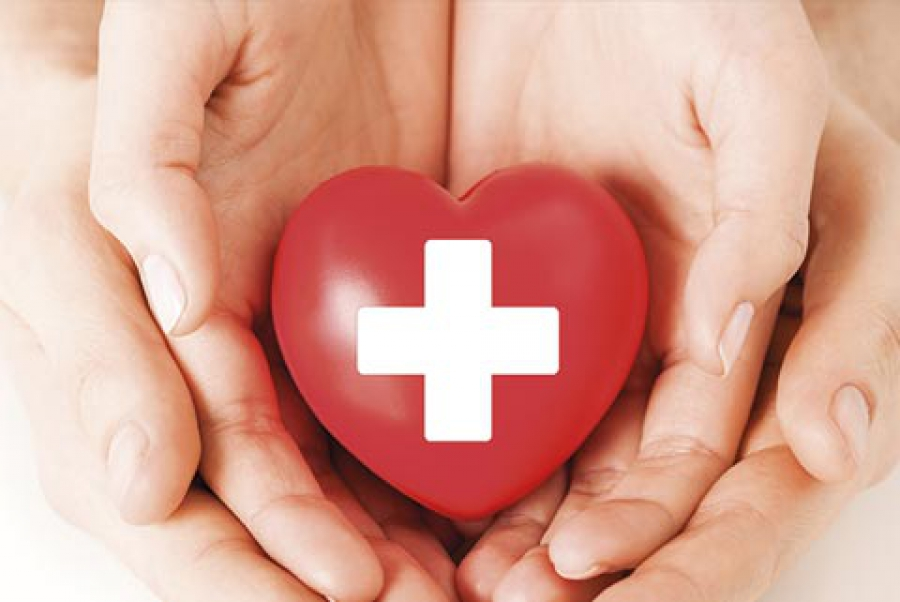 Suporte Básico de Vida (sbv)
2º período        Simulação
8º e 11º períodos        Prática
A ressuscitação cardiopulmonar prolonga a vida do paciente enquanto aguarda-se a ajuda adequada.
O treinamento comunitário é uma intervenção eficaz para melhorar a saúde pública.
Cadeia de sobrevivência
Relevância social
Estudantes de medicina = grupo com grande potencial de disseminação de técnicas de SBV
Metodologia “Learning by teaching” para Ressuscitação Cardiopulmonar , avaliando se o desempenho (conhecimento e habilidades) dos alunos aumentou após passarem pela atividade de ensinar outras pessoas. E, ao mesmo tempo, disseminando-o dentro da comunidade.
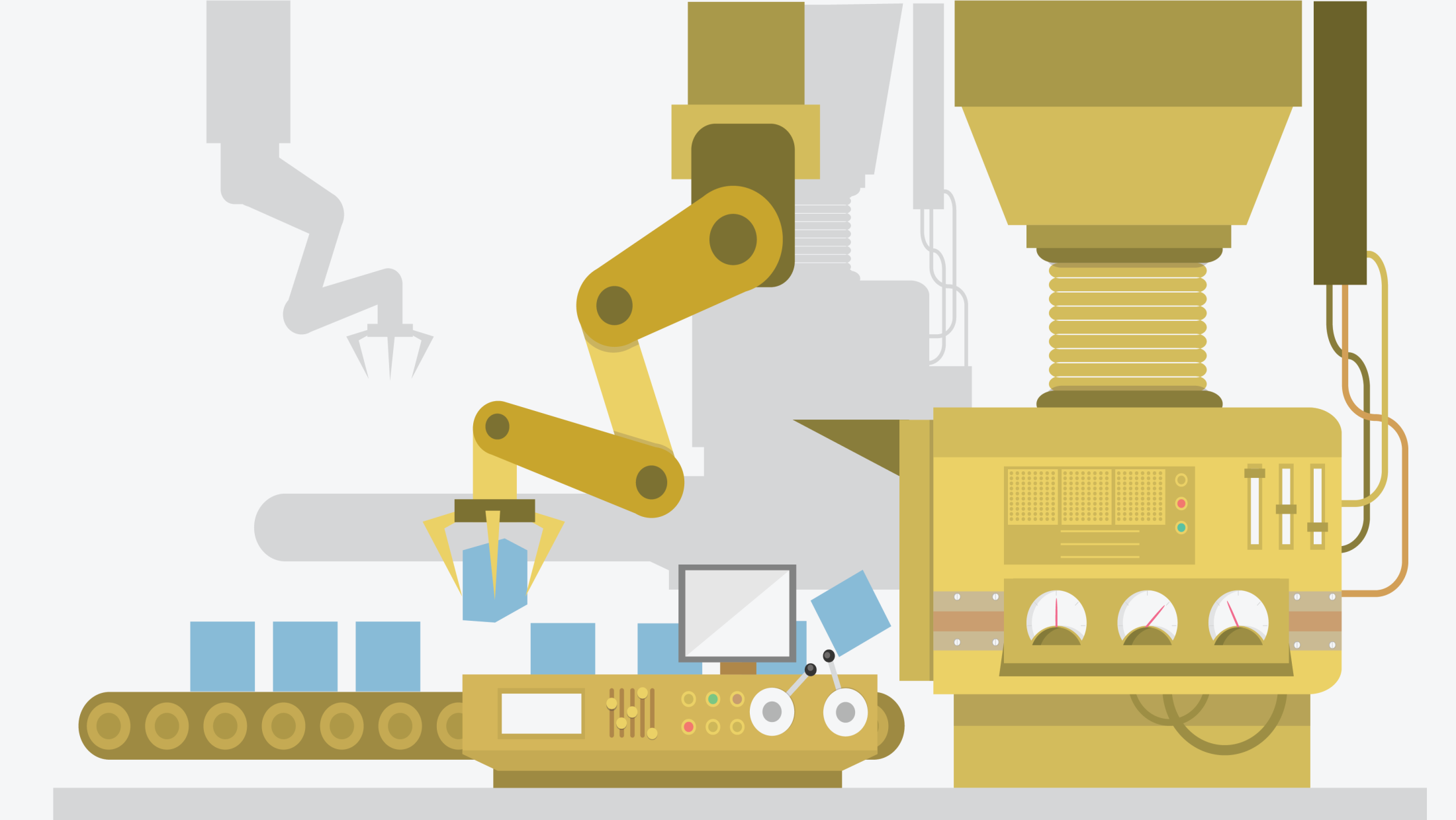 métodos
Critérios de inclusão:
Alunos do 2º período de Medicina
Membros da comunidade voluntários e que trabalhavam onde os alunos “praticavam”
Estudantes do 2º período do curso de Medicina foram treinados em técnicas de ressuscitação pulmonar segundo o SBV
Critérios de exclusão:
Menores de 18 anos
Analfabetismo
Fraqueza física que comprometeria as manobras de ressuscitação
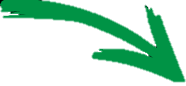 Capacitaram membros da comunidade (Teoria e Simulação)
Avaliação, pré e pós intervenção, do desempenho dos alunos através de testes teóricos e práticos.
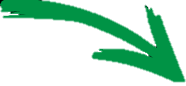 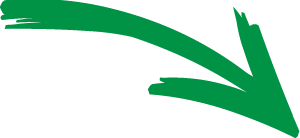 Estudo controlado não randomizado
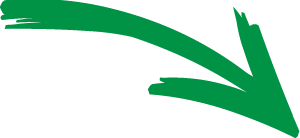 Intervenção: o ato de ensinar as pessoas
As pessoas que “aprenderam” também foram avaliadas
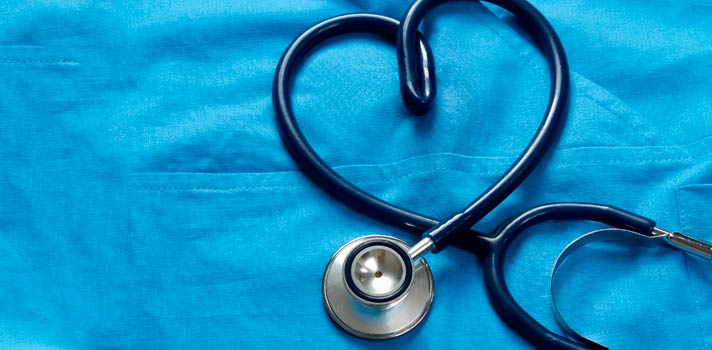 Alunos do curso de Medicina
Pré-teste com 20 questões múltipla-escolha com 5 alternativas cada
Aprenderam SBV e Primeiros Socorros de acordo com a America Heart Association (Teoria + Prática + Avaliação)
Avaliação Prática
Grupo Controle (39 alunos – 2 turmas)
Grupo Caso (53 alunos – 3 turmas)
Prepararam pôsteres e folhetos sobre o SBV.
Após 50 a 70 dias - sem nenhum outro contato com o SBV, realizaram um pós-teste teórico e uma segunda avaliação prática.
Uma semana depois - ensinaram SBV aos membros da comunidade, sendo avaliados pelo professor observador.
Auto-avaliação.
Após 30 a 45 dias - sem nenhum outro contato com o SBV, grupos de 4 a 9 alunos ensinaram SBV a 10 a 25 pessoas na comunidade: Cursos de dois turnos com 4 horas cada + Pôsteres e folhetos para distribuição
Autonomia na preparação do curso.
Um professor avaliou a atividade (clareza e objetividade, autoconfiança em apresentação, habilidades práticas, ética, cuidado com os materiais do curso, competência de ensino, habilidades interpessoais.
Após 15 dias do curso ministrado - realizaram uma prova com 20 itens, segunda avaliação prática e uma auto-avaliação (desempenho na aula e na atividade de ensino).
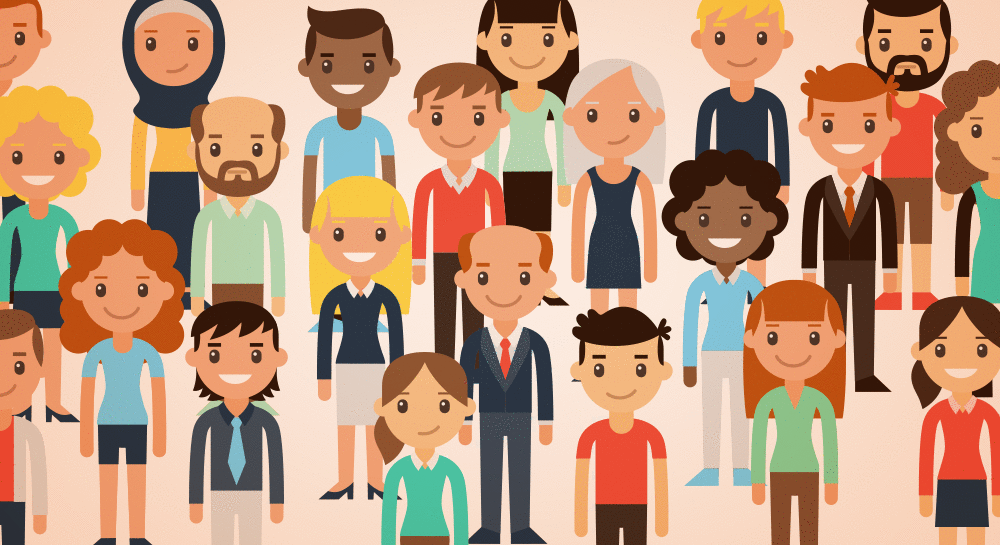 Comunidade (profissionais da saúde e leigos)
Orientações sobre o projeto.
TCLE.
Curso em dois turnos de 4 horas + Avaliação teórica e prática (10h).
Pré-teste teórico com 20 itens.
Os cursos começaram e no 3º dia, eles realizaram as seguintes avaliações: pós-teste teórico (o mesmo que o pré-teste mas com as questões em ordem diferente) e uma avaliação prática (10 a 20 dias após o pré-teste).
Dados analisados no IBM SPSS Statistic 20
Teste de normalidade de Shapiro-Wilk.
Teste T de Student (Paramétricos).
Teste de Mann-Whitney (Não Paramétricos).
Teste T de Student pareado.
Teste de Wilcoxon.
p<0,05
RESULTADOs
92 alunos do curso de Medicina participaram em pelo menos uma das etapas da pesquisa
34% Homens – 66% Mulheres
20,4 ± 2,1 anos
240 membros da comunidade participaram em pelo menos uma das etapas da pesquisa
29% Homens – 71% Mulheres
40,9 ± 10,3 anos
Agentes comunitários de saúde (27%)
Técnicos de enfermagem (25%)
Motoristas de ambulância (18%)
Profissionais de nível superior (10%)
Profissionais de nível médio e fundamental (20%)
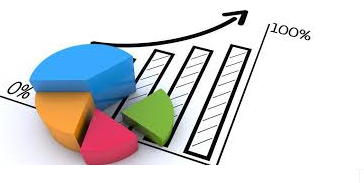 O número de indivíduos variou nas diferentes etapas e avaliações realizadas, que ocorreram em dias diferentes.
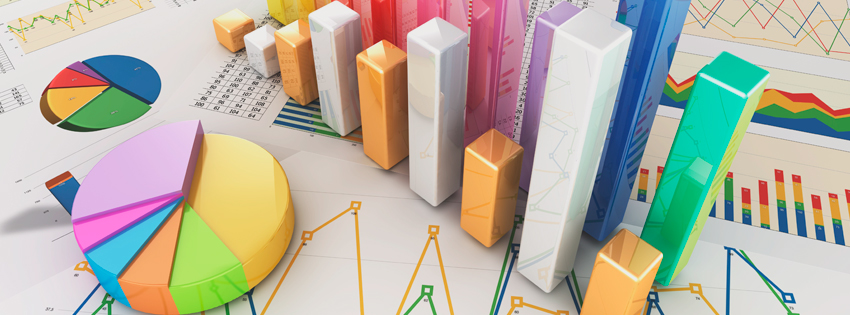 O desempenho dos alunos do grupo controle foi comparado aos do grupo caso nas diferentes avaliações.
O desempenho dos alunos do grupo caso obtiveram desempenho cognitivo e de habilidades superior ao grupo controle
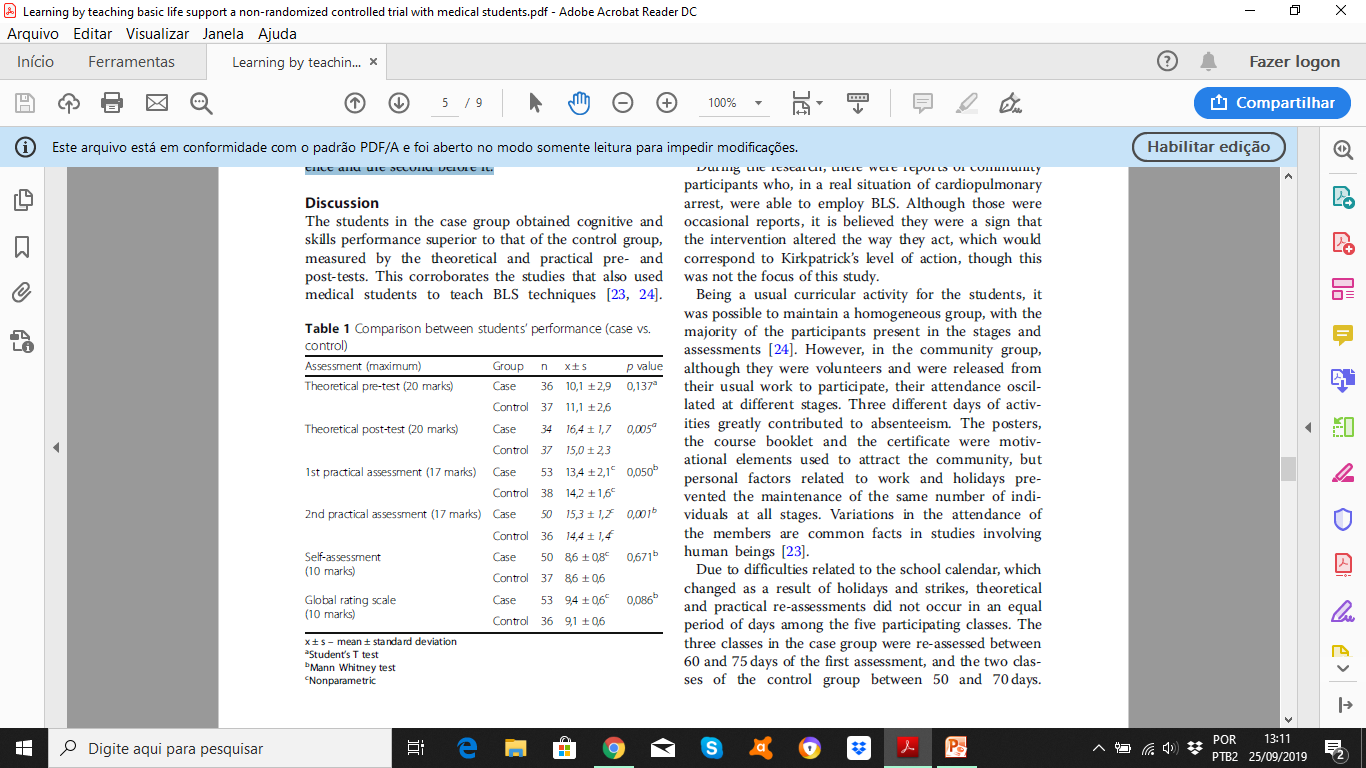 Foi possível medir o ganho de conhecimento e habilidades do “Learning by teaching” e atingir um nível mais alto na escala  de Kirkpatrick
Maior retenção de conhecimento e habilidades com a prática do ensino, resultando em um aumento significativo na aprendizagem dos alunos do grupo caso.
Ambos os grupos se beneficiaram das experiências de treinamento, comportaram de maneira semelhante na auto-avaliação e foram igualmente bem avaliados pelo professor.
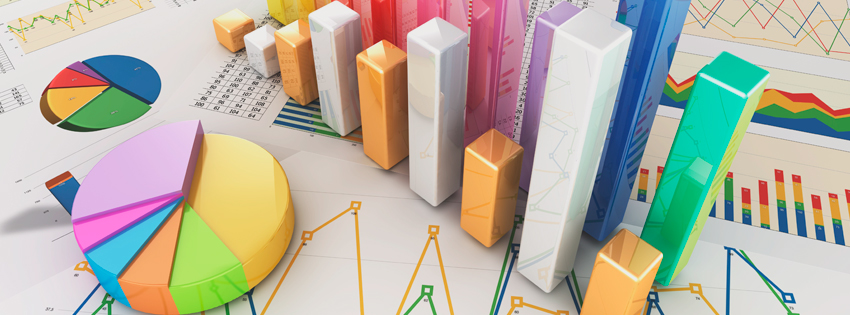 O desempenho da comunidade no processo teórico pré-teste e na avaliação prática foi comparado com o de todos os alunos.
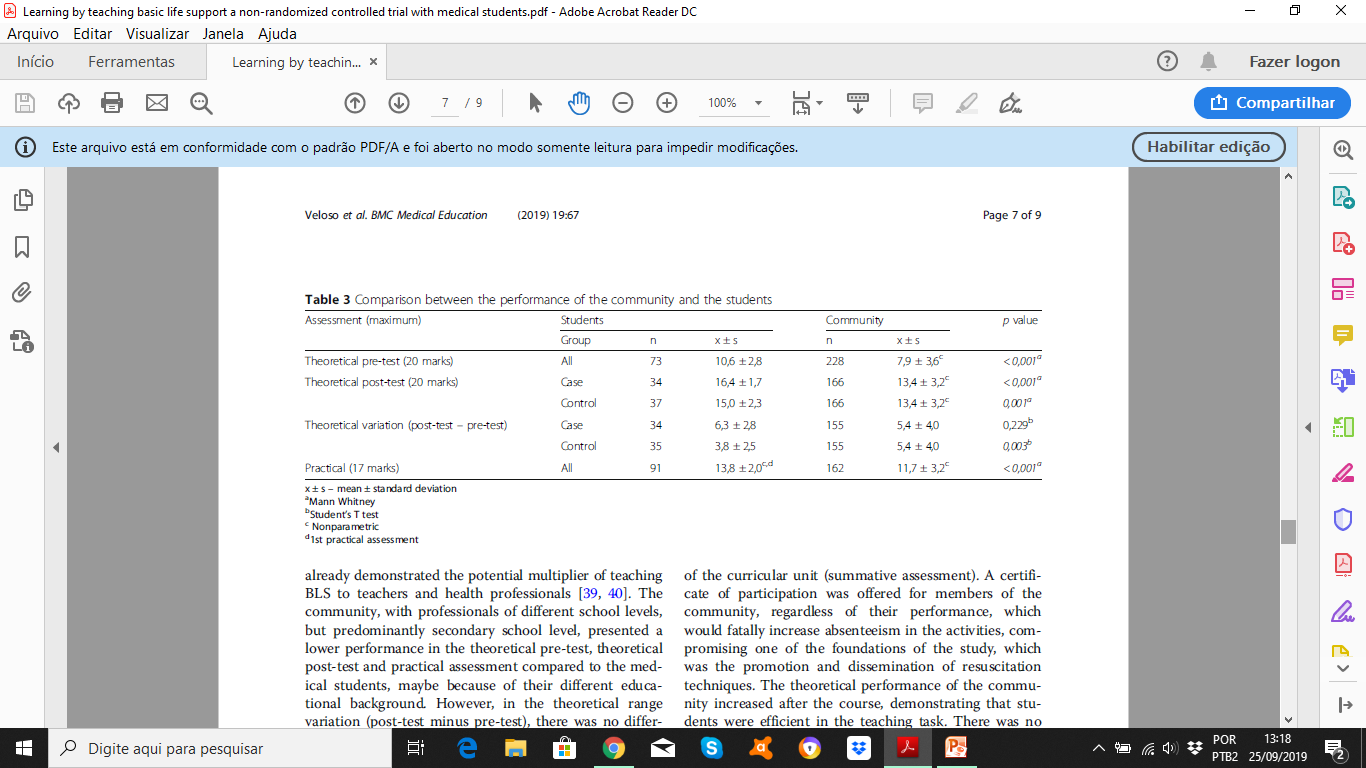 Não houve diferença no desempenho teórico ou prático dos membros da comunidade que foram ensinados pelos grupos caso ou controle.
[Speaker Notes: Em ambos os casos, os alunos foram melhores na segunda avaliação. Como o instrumento era o mesmo no pré e pós-teórico, a familiaridade com ele e aprender com os próprios erros pode ter sido uma maneira de melhorar o desempenho, independente do treinamento recebido na sala de aula ou o ato de ensinar. Porém, isso não ocorreu na avaliação prática. O grupo teste apresentou um desempenho muito melhor na segunda prática. Talvez, a diferença seja explicada pela intervenção: ensinar SBV para os outros. A comunidade apresentou menor desempenho em todos os casos comparado aos estudantes de medicina]
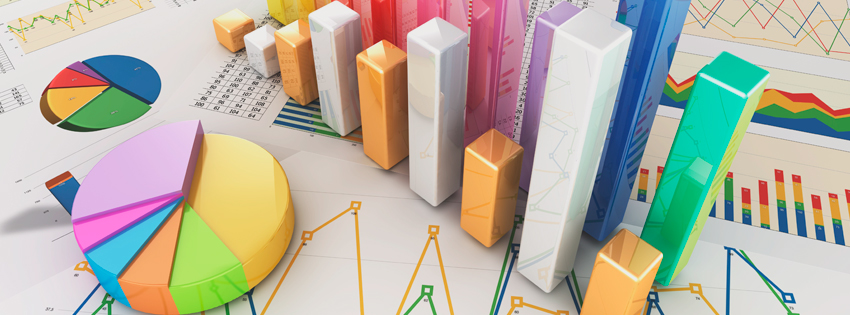 O desempenho dos alunos foi avaliado antes e depois dos testes.
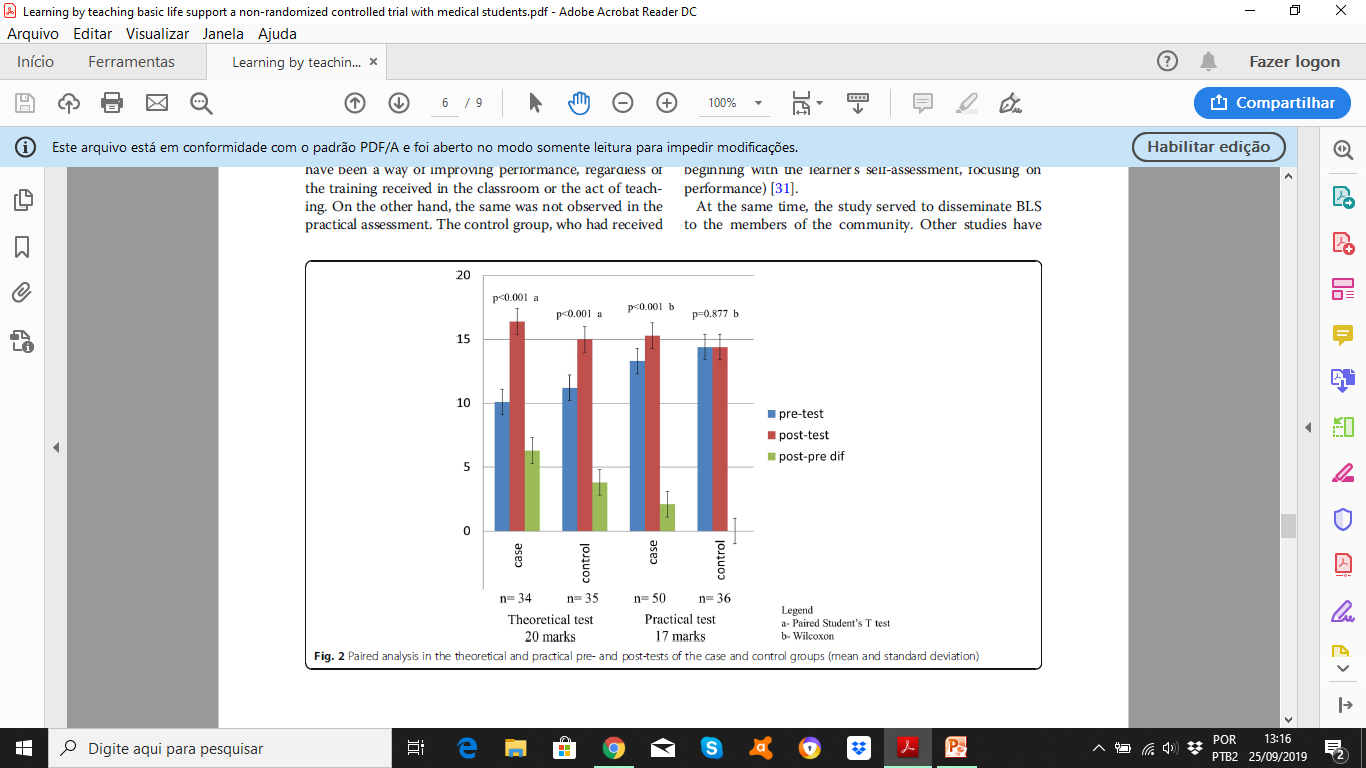 O desempenho dos alunos na segunda avaliação, teórica ou prática, foi superior ao primeiro, exceto na avaliação prática do grupo controle.
O grupo caso apresentou um desempenho muito melhor na avaliação prática 

Ensinar o SBV para os outros
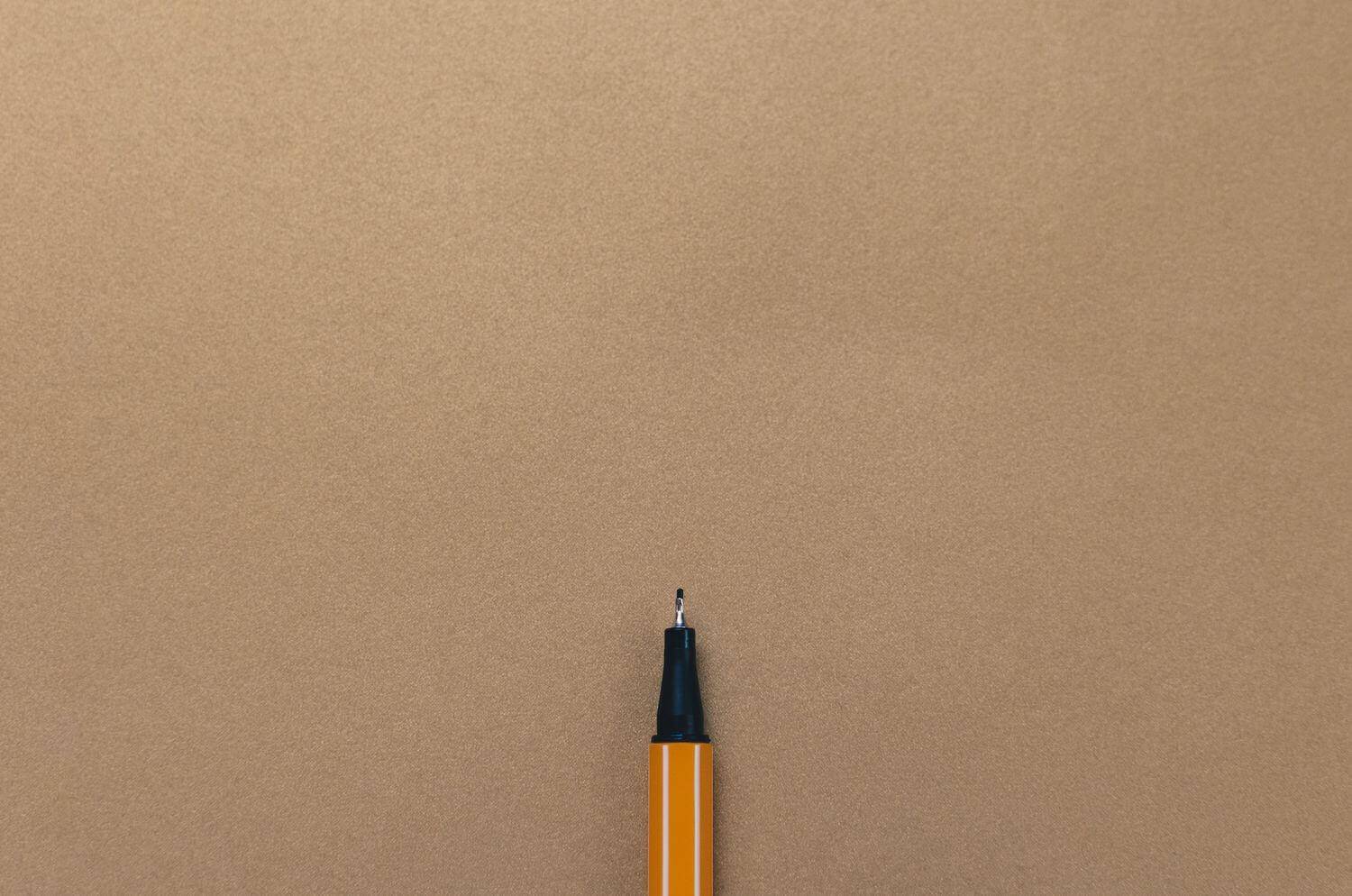 conclusão
O estudo serviu para disseminar o SBV aos membros da comunidade .
O ensino trouxe mais segurança e confiança para os alunos.
Os três grupos apontaram a prática como a aula mais importante.
A atividade de ensino do SBV provou ser um método viável e eficaz para aumentar o conhecimento dos alunos, permitindo que o que foi aprendido no laboratório de simulação foi retido de maneira mais eficiente. 
Além disso, os alunos foram capazes de desempenhar um papel social, disseminando e replicando o conhecimento do SBV para a comunidade que adquiriu conhecimentos e habilidades através de simulações.